Simplicity
Business
蓝色简约工作汇报
Hope in the bustling end, looking for a quiet, boating lake, three or five friends, a pot of old wine, family, singing friends, in the green between the sun, create a good, self-healing youth.
汇报人：优品PPT
行业PPT模板http://www.1ppt.com/hangye/
工作内容概述
https://www.ypppt.com/
In the green between the sun, create a good, self-healing youth.
1
2
3
4
目录
工作成果展示
In the green between the sun, create a good, self-healing youth.
工作不足改进
In the green between the sun, create a good, self-healing youth.
未来工作计划
In the green between the sun, create a good, self-healing youth.
1
PART   ONE
工作内容概述
Hope in the bustling end, looking for a quiet, boating lake, three or five friends, a pot of old wine, family, singing friends, in the green between the sun, create a good, self-healing youth.
工作内容概述
In the green between the sun, create a good, self-healing youth.
输入标题
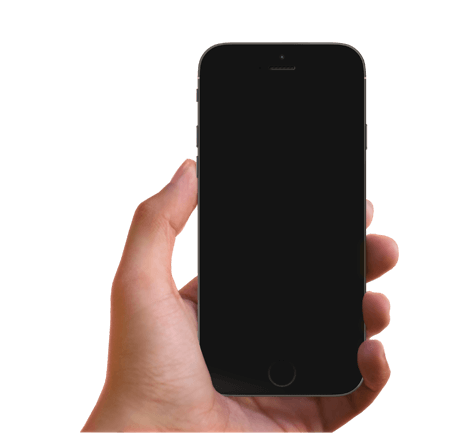 点击此处输入您的文本内容，根据您的实际情况可以调整文字大小。点击此处输入您的文本内容，根据您的实际情况可以调整文字大小。
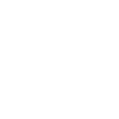 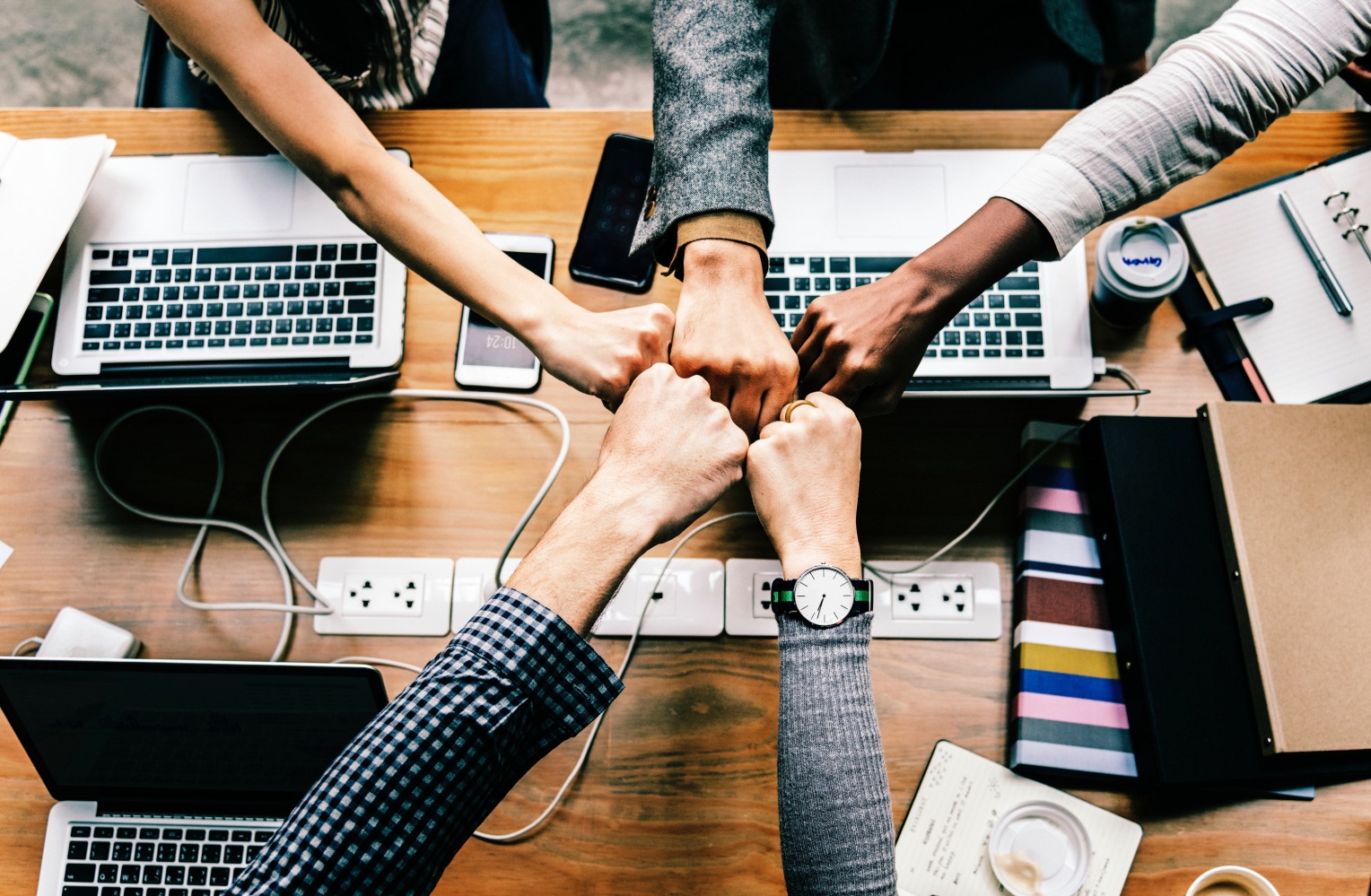 输入标题
点击此处输入您的文本内容，根据您的实际情况可以调整文字大小。点击此处输入您的文本内容，根据您的实际情况可以调整文字大小。
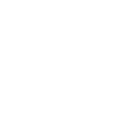 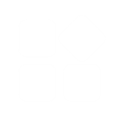 输入标题
点击此处输入您的文本内容，根据您的实际情况可以调整文字大小。点击此处输入您的文本内容，根据您的实际情况可以调整文字大小。
工作内容概述
In the green between the sun, create a good, self-healing youth.
输入标题
输入标题
点击此处输入您的文本内容，根据您的实际情况可以调整文字大小。点击此处输入您的文本内容，根据您的实际情况可以调整文字大小。
点击此处输入您的文本内容，根据您的实际情况可以调整文字大小。点击此处输入您的文本内容，根据您的实际情况可以调整文字大小。
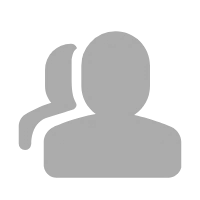 输入标题
输入标题
点击此处输入您的文本内容，根据您的实际情况可以调整文字大小。点击此处输入您的文本内容，根据您的实际情况可以调整文字大小。
点击此处输入您的文本内容，根据您的实际情况可以调整文字大小。点击此处输入您的文本内容，根据您的实际情况可以调整文字大小。
工作内容概述
In the green between the sun, create a good, self-healing youth.
输入标题
输入标题
点击此处输入您的文本内容，根据您的实际情况可以调整文字大小。点击此处输入您的文本内容，根据您的实际情况可以调整文字大小。
点击此处输入您的文本内容，根据您的实际情况可以调整文字大小。点击此处输入您的文本内容，根据您的实际情况可以调整文字大小。
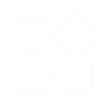 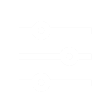 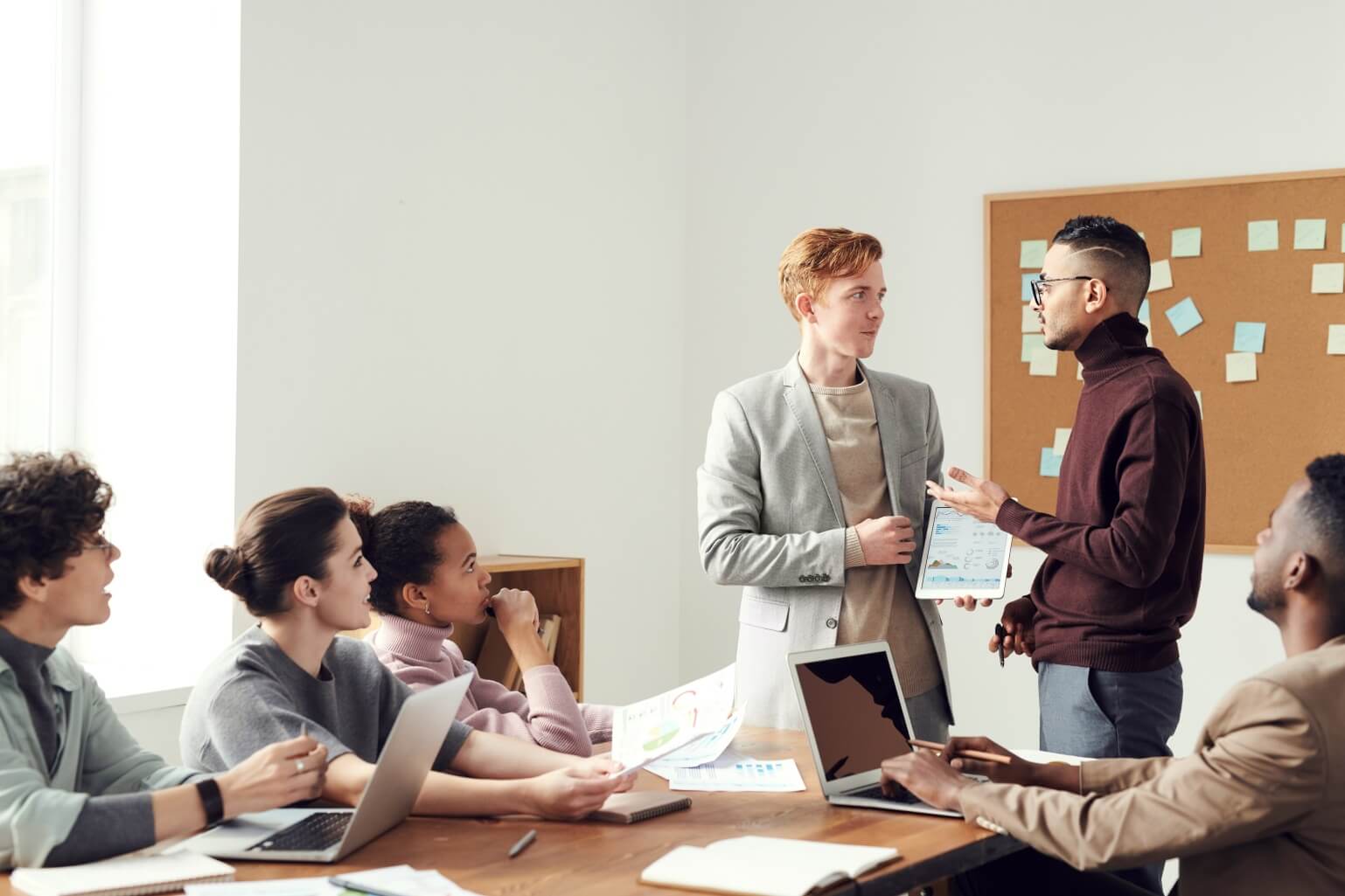 输入标题
点击此处输入您的文本内容，根据您的实际情况可以调整文字大小。点击此处输入您的文本内容，根据您的实际情况可以调整文字大小。
工作内容概述
In the green between the sun, create a good, self-healing youth.
点击此处输入您的文本内容，根据您的实际情况可以调整文字大小。点击此处输入您的文本内容，根据您的实际情况可以调整文字大小。点击此处输入您的文本内容，根据您的实际情况可以调整文字大小。
输入标题
输入标题
输入标题
输入标题
点击此处输入您的文本内容，根据您的实际情况可以调整文字大小。
点击此处输入您的文本内容，根据您的实际情况可以调整文字大小。
点击此处输入您的文本内容，根据您的实际情况可以调整文字大小。
点击此处输入您的文本内容，根据您的实际情况可以调整文字大小。
工作内容概述
In the green between the sun, create a good, self-healing youth.
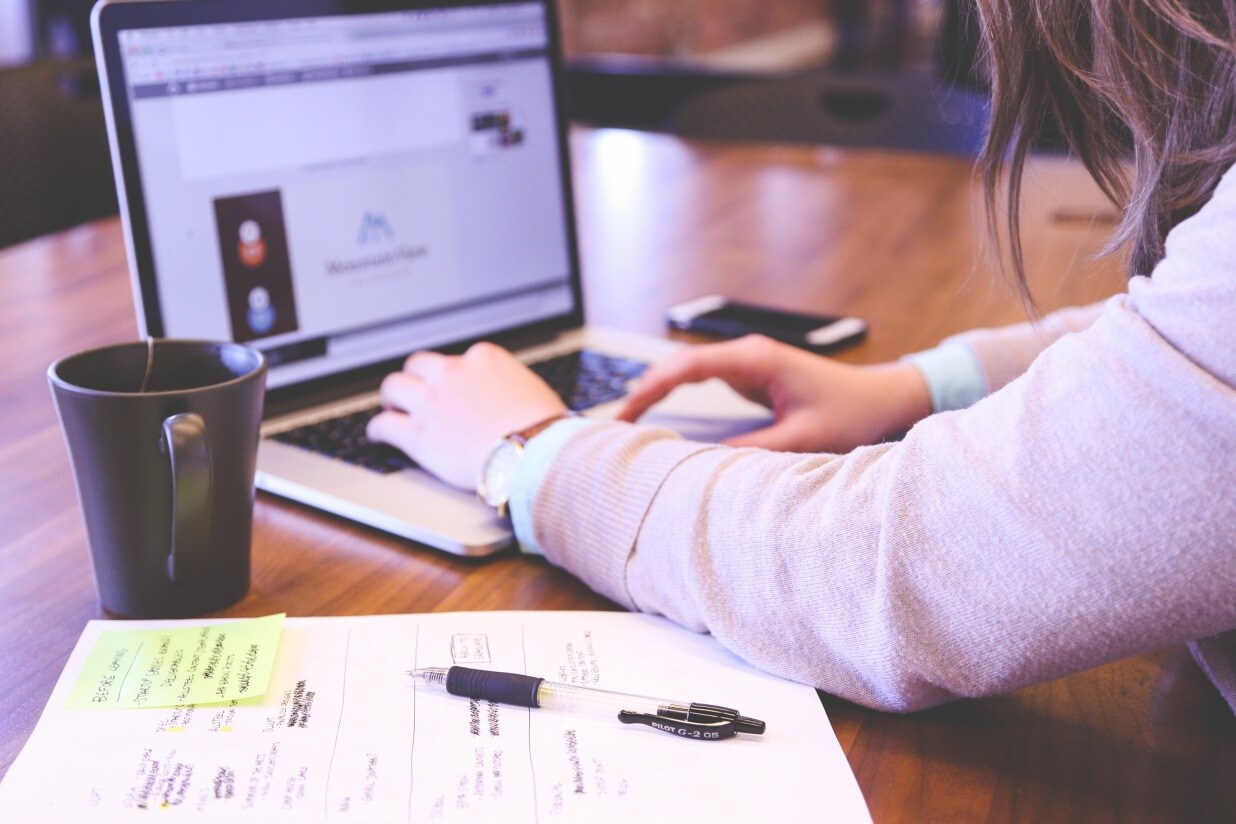 输入标题
点击此处输入您的文本内容，根据您的实际情况可以调整文字大小。点击此处输入您的文本内容，根据您的实际情况可以调整文字大小。
输入标题
点击此处输入您的文本内容，根据您的实际情况可以调整文字大小。点击此处输入您的文本内容，根据您的实际情况可以调整文字大小。
副标题
输入标题
点击此处输入您的文本内容，根据您的实际情况可以调整文字大小。
点击此处输入您的文本内容，根据您的实际情况可以调整文字大小。点击此处输入您的文本内容，根据您的实际情况可以调整文字大小。
2
PART   TWO
工作成果展示
Hope in the bustling end, looking for a quiet, boating lake, three or five friends, a pot of old wine, family, singing friends, in the green between the sun, create a good, self-healing youth.
工作成果展示
In the green between the sun, create a good, self-healing youth.
输入标题
点击此处输入您的文本内容，根据您的实际情况可以调整文字大小。点击此处输入您的文本内容，根据您的实际情况可以调整文字大小。
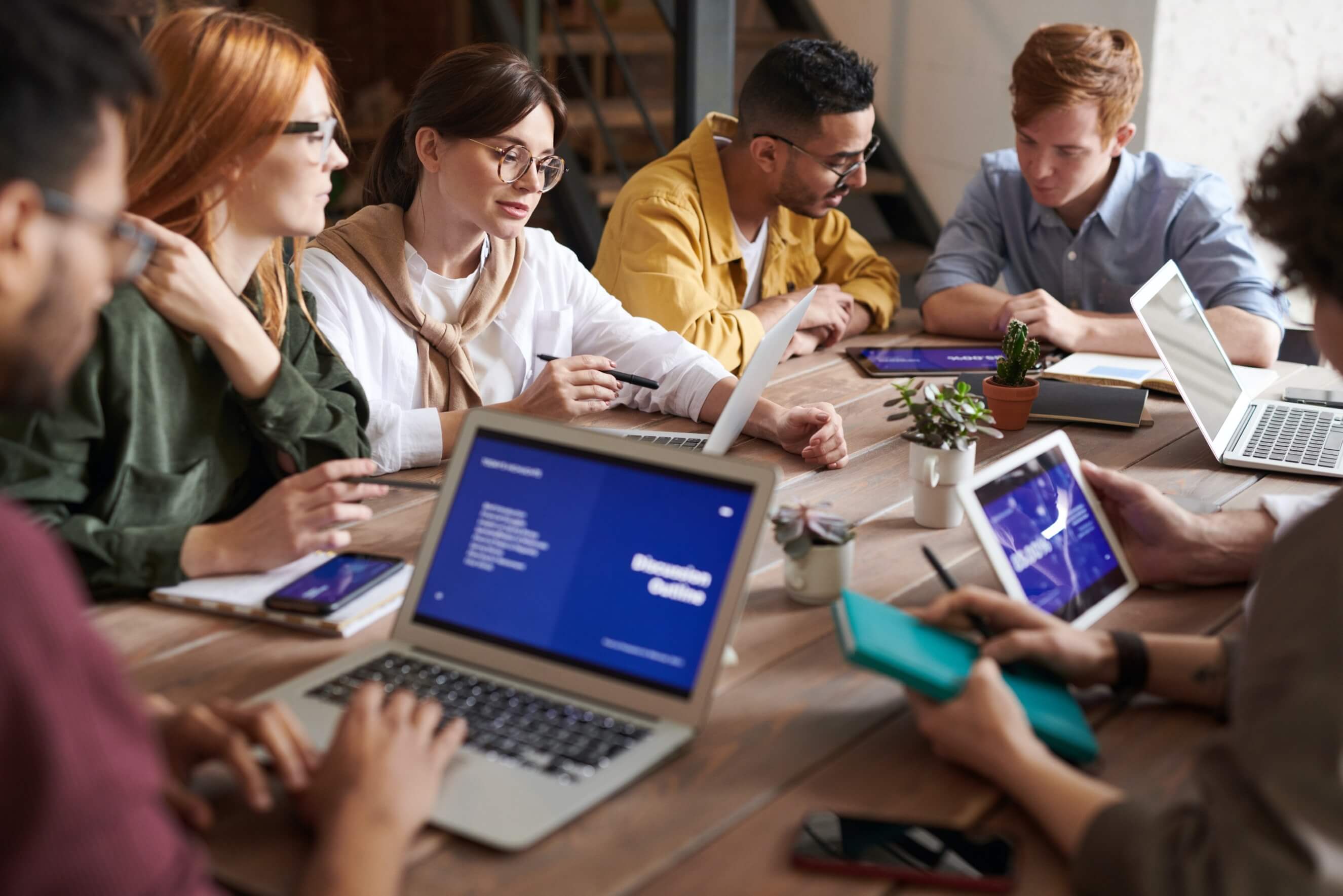 点击此处输入您的文本内容，根据您的实际情况可以调整文字大小。点击此处输入您的文本内容，根据您的实际情况可以调整文字大小。
点击此处输入您的文本内容，根据您的实际情况可以调整文字大小。点击此处输入您的文本内容，根据您的实际情况可以调整文字大小。
工作成果展示
In the green between the sun, create a good, self-healing youth.
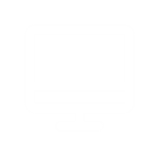 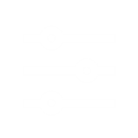 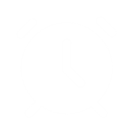 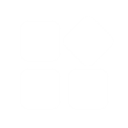 输入标题
输入标题
输入标题
输入标题
点击此处输入您的文本内容，根据您的实际情况可以调整文字大小。
点击此处输入您的文本内容，根据您的实际情况可以调整文字大小。
点击此处输入您的文本内容，根据您的实际情况可以调整文字大小。
点击此处输入您的文本内容，根据您的实际情况可以调整文字大小。
工作成果展示
In the green between the sun, create a good, self-healing youth.
第一季度
第二季度
第三季度
第四季度
点击此处输入您的文本内容，根据您的实际情况可以调整文字大小。
点击此处输入您的文本内容，根据您的实际情况可以调整文字大小。
点击此处输入您的文本内容，根据您的实际情况可以调整文字大小。
点击此处输入您的文本内容，根据您的实际情况可以调整文字大小。
工作成果展示
In the green between the sun, create a good, self-healing youth.
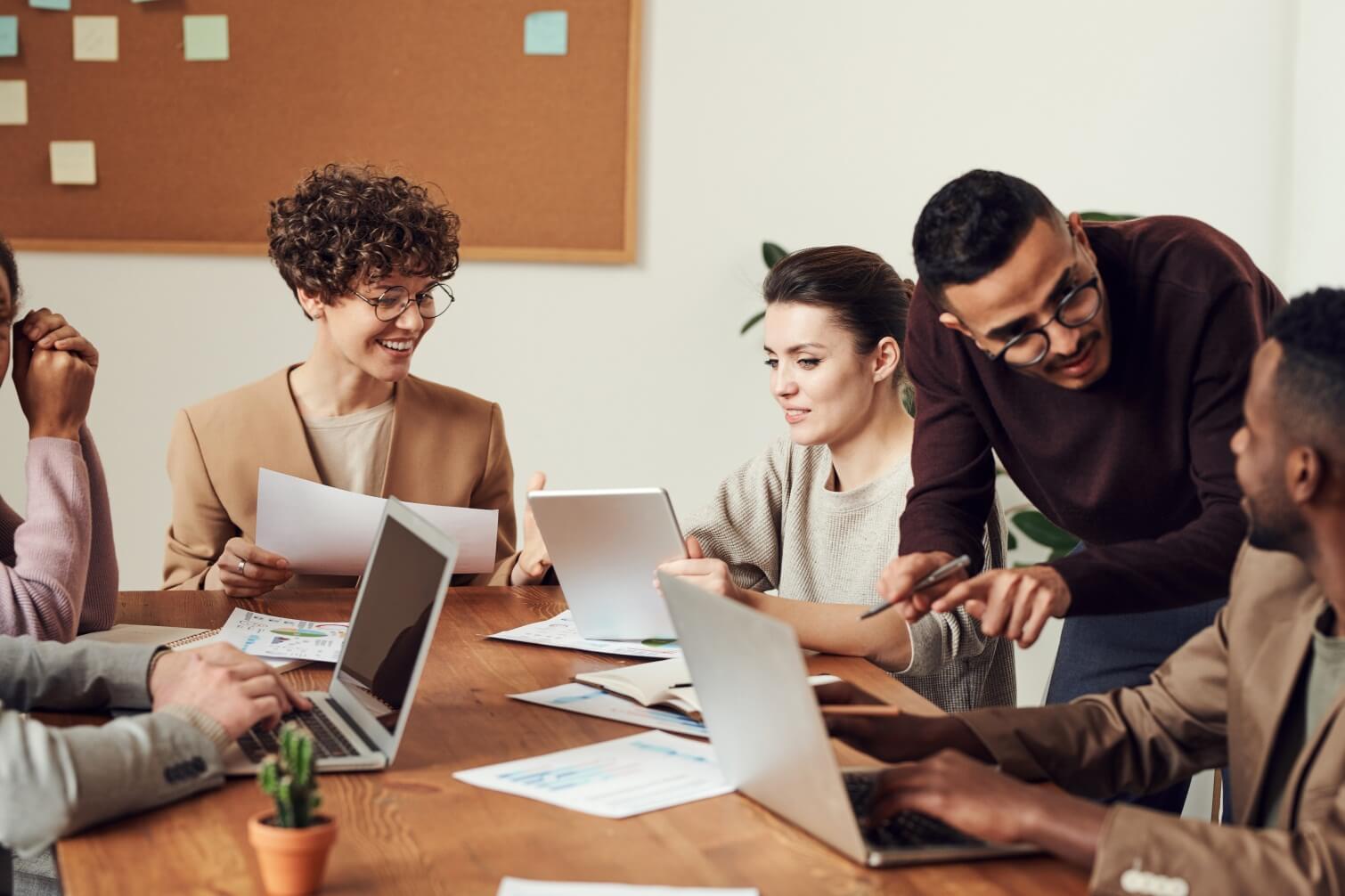 输入标题
点击此处输入您的文本内容，根据您的实际情况可以调整文字大小。
副标题
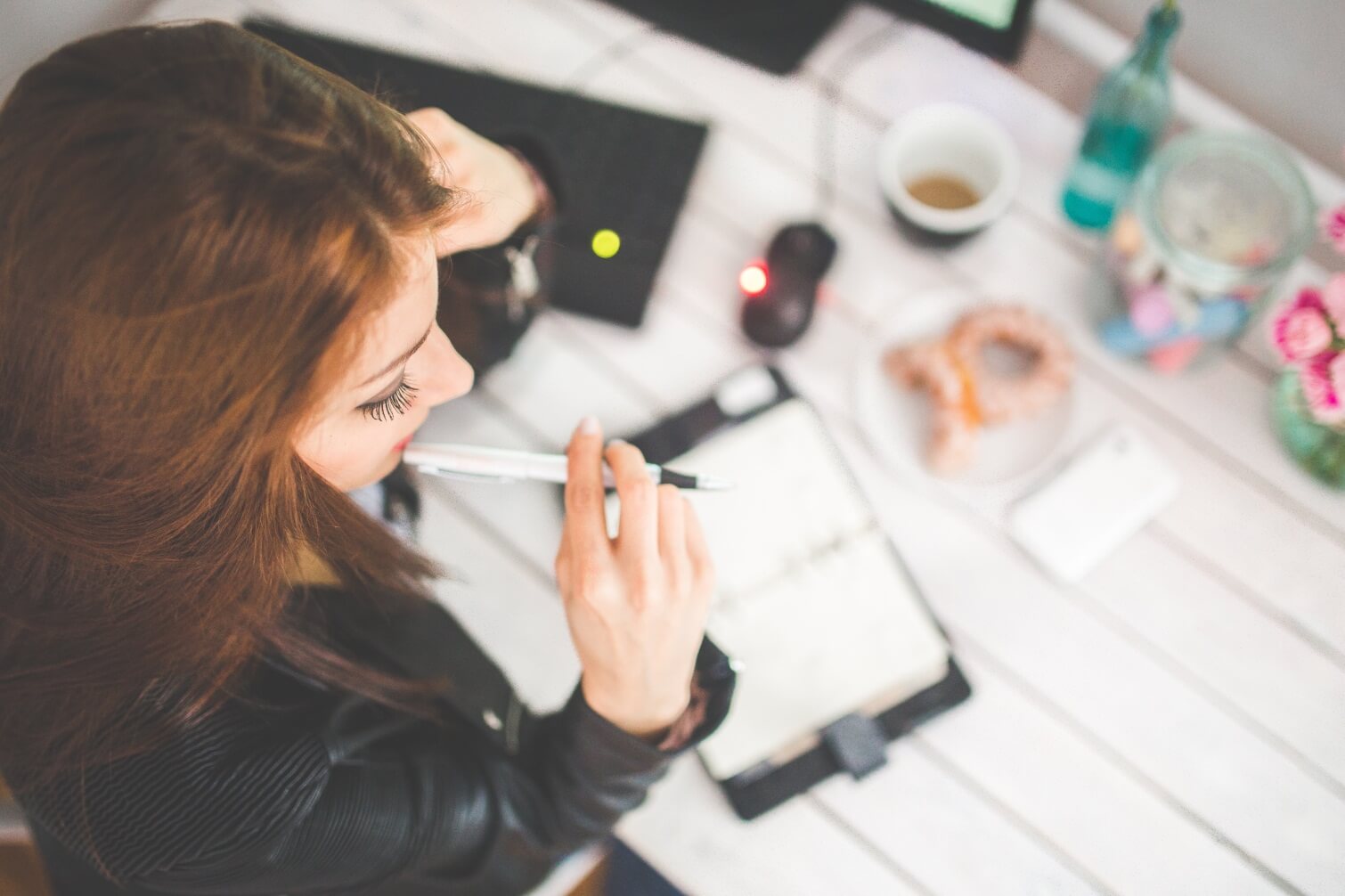 输入标题
点击此处输入您的文本内容，根据您的实际情况可以调整文字大小。点击此处输入您的文本内容，根据您的实际情况可以调整文字大小。
点击此处输入您的文本内容，根据您的实际情况可以调整文字大小。
工作成果展示
In the green between the sun, create a good, self-healing youth.
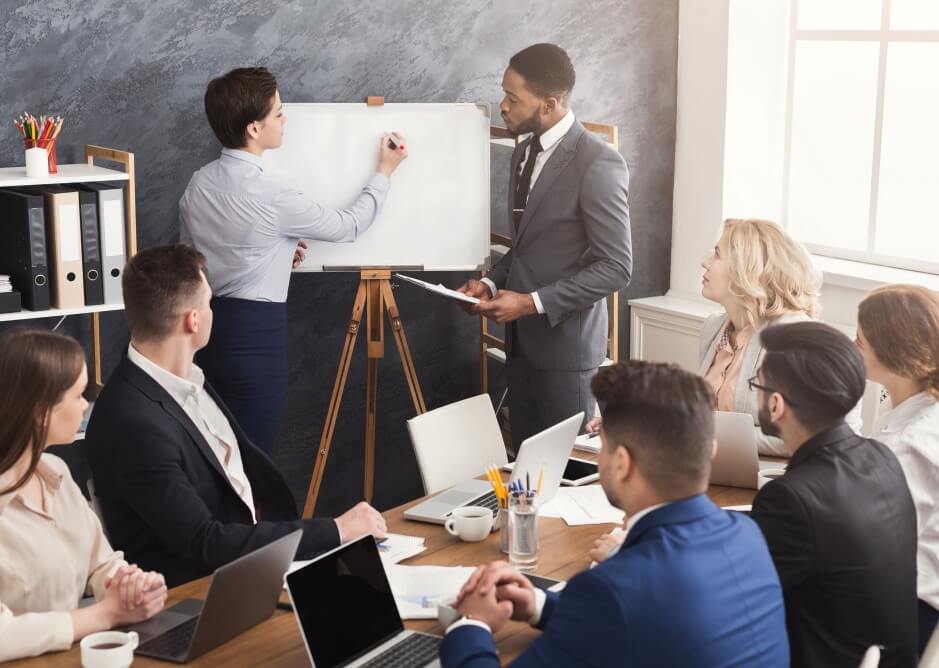 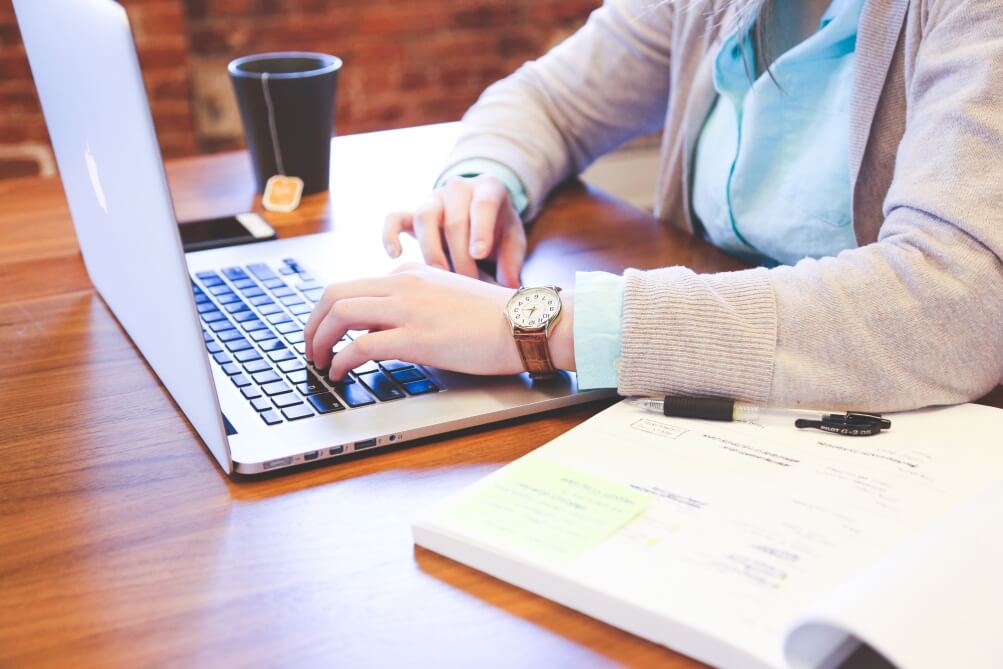 输入标题
点击此处输入您的文本内容，根据您的实际情况可以调整文字大小。
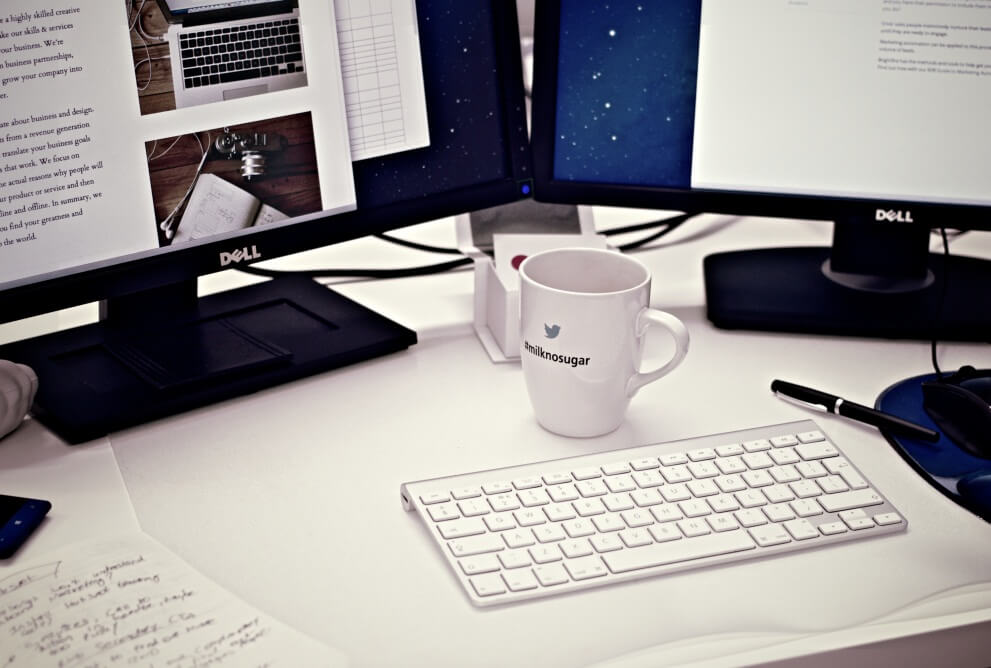 输入标题
输入标题
点击此处输入您的文本内容，根据您的实际情况可以调整文字大小。
点击此处输入您的文本内容，根据您的实际情况可以调整文字大小。
[Speaker Notes: https://www.ypppt.com/]
3
PART THREE
工作不足反思
Hope in the bustling end, looking for a quiet, boating lake, three or five friends, a pot of old wine, family, singing friends, in the green between the sun, create a good, self-healing youth.
工作不足改进
In the green between the sun, create a good, self-healing youth.
输入标题
35
点击此处输入您的文本内容，根据您的实际情况可以调整文字大小。
30
25
20
输入标题
15
点击此处输入您的文本内容，根据您的实际情况可以调整文字大小。
10
5
0
输入标题
类目1
类目2
类目3
类目4
点击此处输入您的文本内容，根据您的实际情况可以调整文字大小。
系列1
系列2
系列3
工作不足改进
In the green between the sun, create a good, self-healing youth.
输入标题
点击此处输入您的文本内容，根据您的实际情况可以调整文字大小。点击此处输入您的文本内容，根据您的实际情况可以调整文字大小。
输入标题
点击此处输入您的文本内容，根据您的实际情况可以调整文字大小。点击此处输入您的文本内容，根据您的实际情况可以调整文字大小。
输入标题
点击此处输入您的文本内容，根据您的实际情况可以调整文字大小。点击此处输入您的文本内容，根据您的实际情况可以调整文字大小。
输入标题
点击此处输入您的文本内容，根据您的实际情况可以调整文字大小。点击此处输入您的文本内容，根据您的实际情况可以调整文字大小。
工作不足改进
In the green between the sun, create a good, self-healing youth.
输入标题
输入标题
点击此处输入您的文本内容，根据您的实际情况可以调整文字大小。点击此处输入您的文本内容，根据您的实际情况可以调整文字大小。
点击此处输入您的文本内容，根据您的实际情况可以调整文字大小。点击此处输入您的文本内容，根据您的实际情况可以调整文字大小。
W
S
输入标题
输入标题
T
O
点击此处输入您的文本内容，根据您的实际情况可以调整文字大小。点击此处输入您的文本内容，根据您的实际情况可以调整文字大小。
点击此处输入您的文本内容，根据您的实际情况可以调整文字大小。点击此处输入您的文本内容，根据您的实际情况可以调整文字大小。
工作不足改进
In the green between the sun, create a good, self-healing youth.
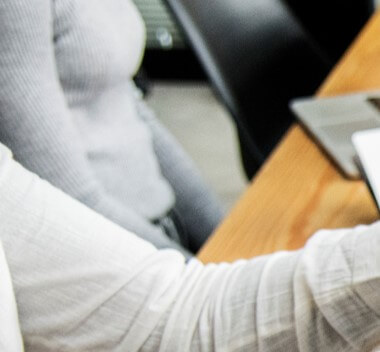 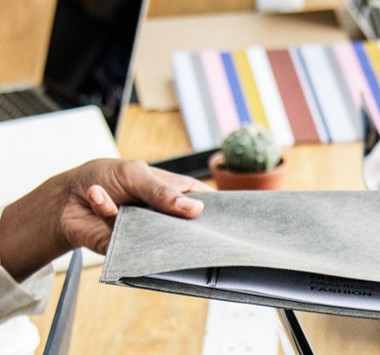 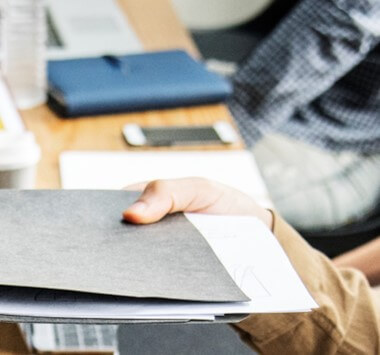 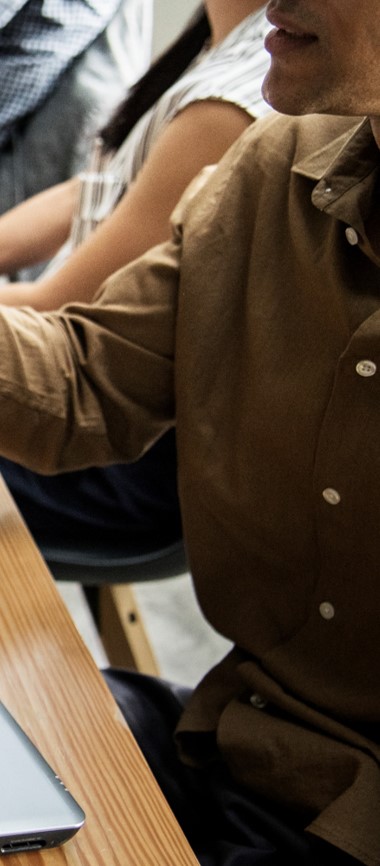 输入标题
点击此处输入您的文本内容，根据您的实际情况可以调整文字大小。点击此处输入您的文本内容，根据您的实际情况可以调整文字大小。
点击此处输入您的文本内容，根据您的实际情况可以调整文字大小。点击此处输入您的文本内容，根据您的实际情况可以调整文字大小。
工作不足改进
In the green between the sun, create a good, self-healing youth.
输入标题
输入标题
输入标题
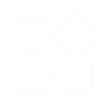 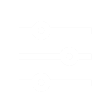 点击此处输入您的文本内容，根据您的实际情况可以调整文字大小。
点击此处输入您的文本内容，根据您的实际情况可以调整文字大小。
点击此处输入您的文本内容，根据您的实际情况可以调整文字大小。
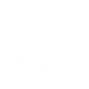 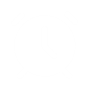 输入标题
输入标题
输入标题
点击此处输入您的文本内容，根据您的实际情况可以调整文字大小。
点击此处输入您的文本内容，根据您的实际情况可以调整文字大小。
点击此处输入您的文本内容，根据您的实际情况可以调整文字大小。
4
PART FOUR
未来工作计划
Hope in the bustling end, looking for a quiet, boating lake, three or five friends, a pot of old wine, family, singing friends, in the green between the sun, create a good, self-healing youth.
未来工作计划
In the green between the sun, create a good, self-healing youth.
输入标题
点击此处输入您的文本内容，根据您的实际情况可以调整文字大小。
输入标题
点击此处输入您的文本内容，根据您的实际情况可以调整文字大小。
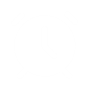 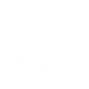 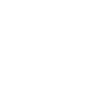 输入标题
输入标题
点击此处输入您的文本内容，根据您的实际情况可以调整文字大小。
点击此处输入您的文本内容，根据您的实际情况可以调整文字大小。
未来工作计划
In the green between the sun, create a good, self-healing youth.
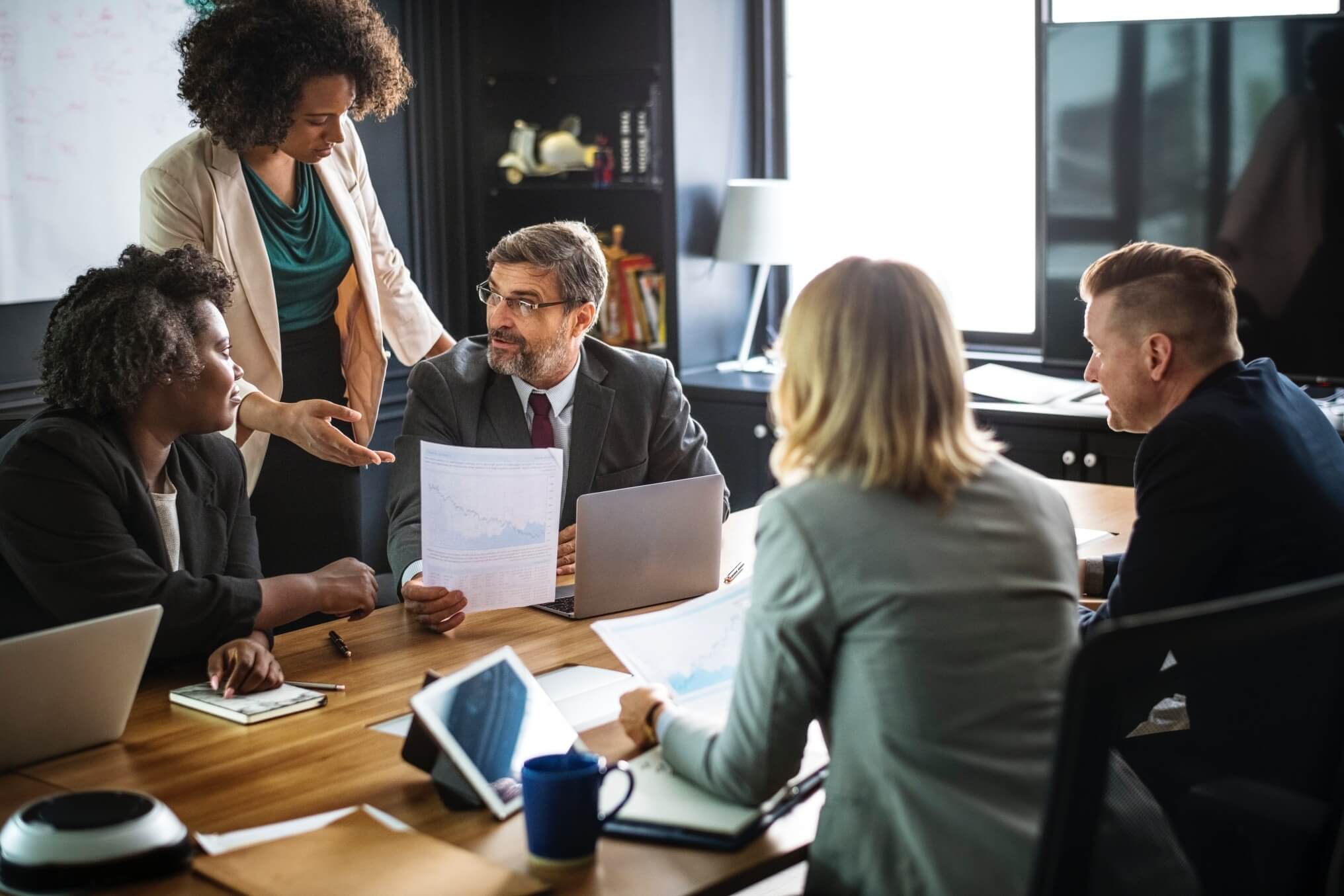 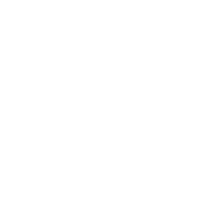 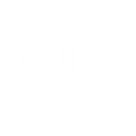 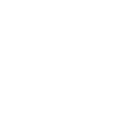 输入标题
点击此处输入您的文本内容，根据您的实际情况可以调整文字大小。点击此处输入您的文本内容，根据您的实际情况可以调整文字大小。
输入标题
输入标题
输入标题
未来工作计划
In the green between the sun, create a good, self-healing youth.
第一步
点击此处输入您的文本内容，根据您的实际情况可以调整文字大小。点击此处输入您的文本内容，根据您的实际情况可以调整文字大小。点击此处输入您的文本内容，根据您的实际情况可以调整文字大小。
第二步
点击此处输入您的文本内容，根据您的实际情况可以调整文字大小。点击此处输入您的文本内容，根据您的实际情况可以调整文字大小。点击此处输入您的文本内容，根据您的实际情况可以调整文字大小。
第三步
点击此处输入您的文本内容，根据您的实际情况可以调整文字大小。点击此处输入您的文本内容，根据您的实际情况可以调整文字大小。点击此处输入您的文本内容，根据您的实际情况可以调整文字大小。
未来工作计划
In the green between the sun, create a good, self-healing youth.
点击此处输入您的文本内容，根据您的实际情况可以调整文字大小。
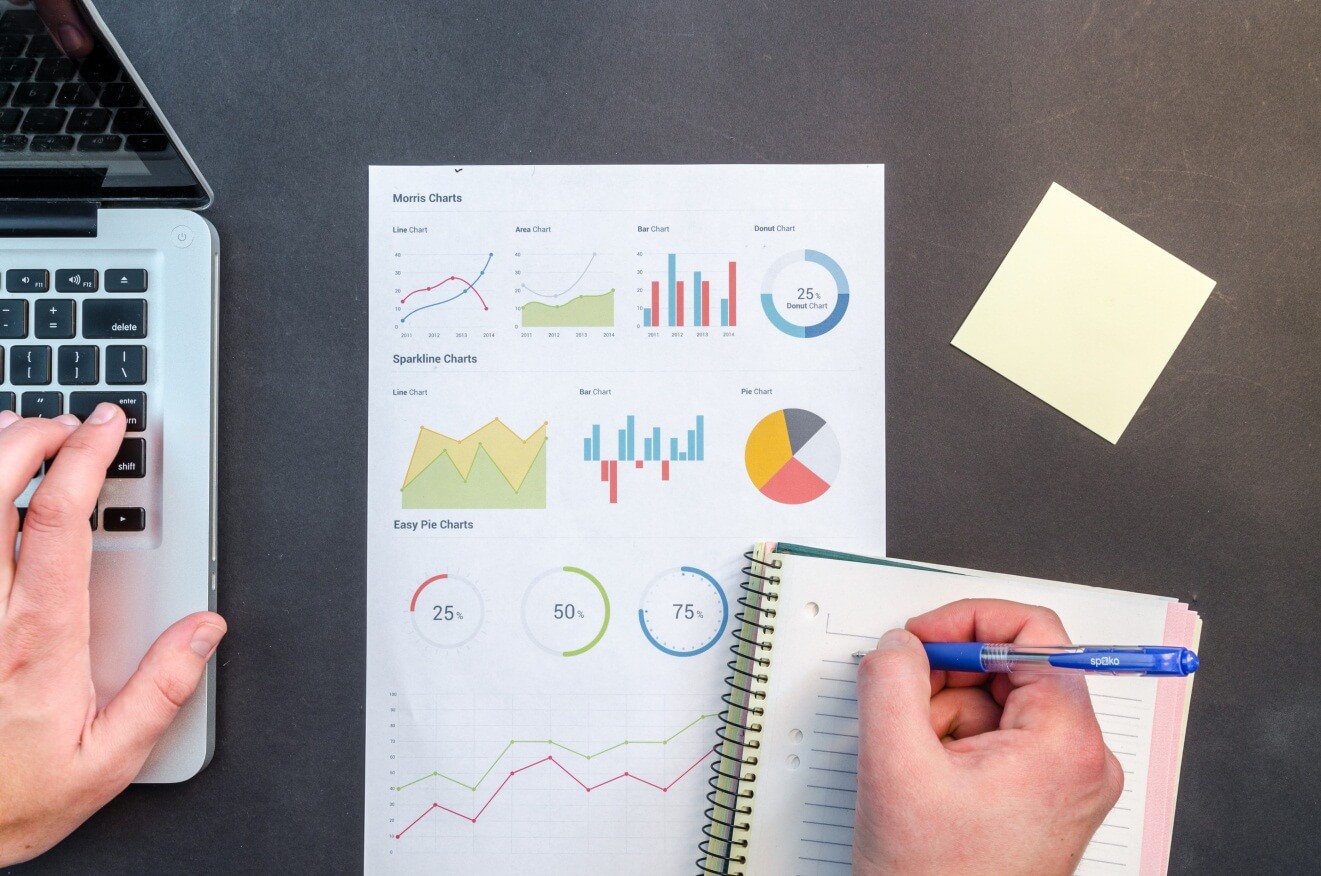 点击此处输入您的文本内容，根据您的实际情况可以调整文字大小。
点击此处输入您的文本内容，根据您的实际情况可以调整文字大小。
点击此处输入您的文本内容，根据您的实际情况可以调整文字大小。
点击此处输入您的文本内容，根据您的实际情况可以调整文字大小。
点击此处输入您的文本内容，根据您的实际情况可以调整文字大小。
未来工作计划
In the green between the sun, create a good, self-healing youth.
输入标题
输入标题
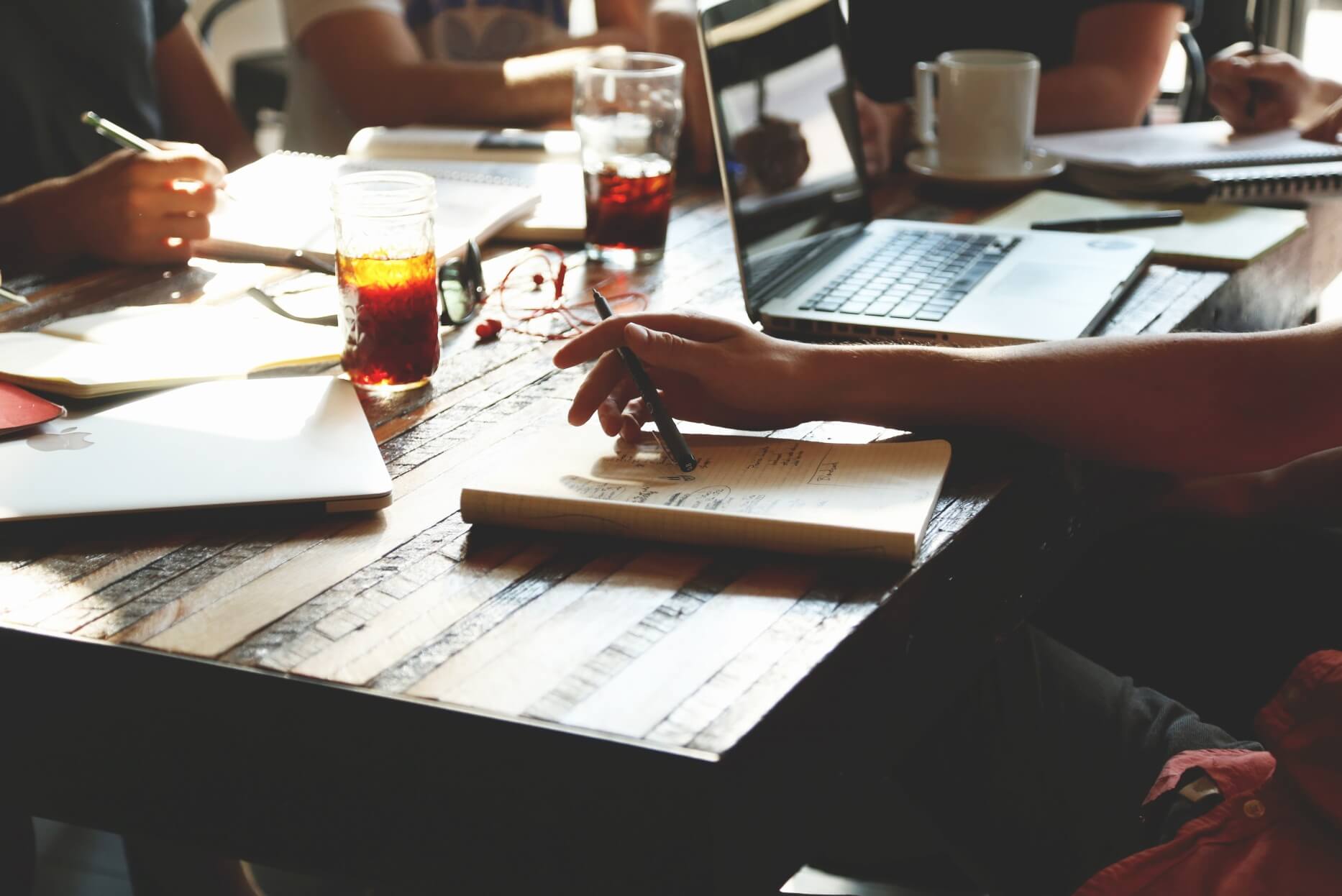 点击此处输入您的文本内容，根据您的实际情况可以调整文字大小。
点击此处输入您的文本内容，根据您的实际情况可以调整文字大小。
输入标题
输入标题
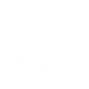 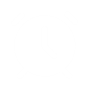 点击此处输入您的文本内容，根据您的实际情况可以调整文字大小。
点击此处输入您的文本内容，根据您的实际情况可以调整文字大小。
副标题
点击此处输入您的文本内容，根据您的实际情况可以调整文字大小。点击此处输入您的文本内容，根据您的实际情况可以调整文字大小。
Simplicity
Business
感谢您的观看
Hope in the bustling end, looking for a quiet, boating lake, three or five friends, a pot of old wine, family, singing friends, in the green between the sun, create a good, self-healing youth.
汇报人：优品PPT
更多精品PPT资源尽在—优品PPT！
www.ypppt.com
PPT模板下载：www.ypppt.com/moban/         节日PPT模板：www.ypppt.com/jieri/
PPT背景图片：www.ypppt.com/beijing/          PPT图表下载：www.ypppt.com/tubiao/
PPT素材下载： www.ypppt.com/sucai/            PPT教程下载：www.ypppt.com/jiaocheng/
字体下载：www.ypppt.com/ziti/                       绘本故事PPT：www.ypppt.com/gushi/
PPT课件：www.ypppt.com/kejian/
[Speaker Notes: 模板来自于 优品PPT https://www.ypppt.com/]